CMS DQM RUN REGISTRY
Fabio Espinosa (f.e@cern.ch)
On behalf of the DQM team in the CMS collaboration
CHEP Adelaide, Nov. 2019 Offline Computing
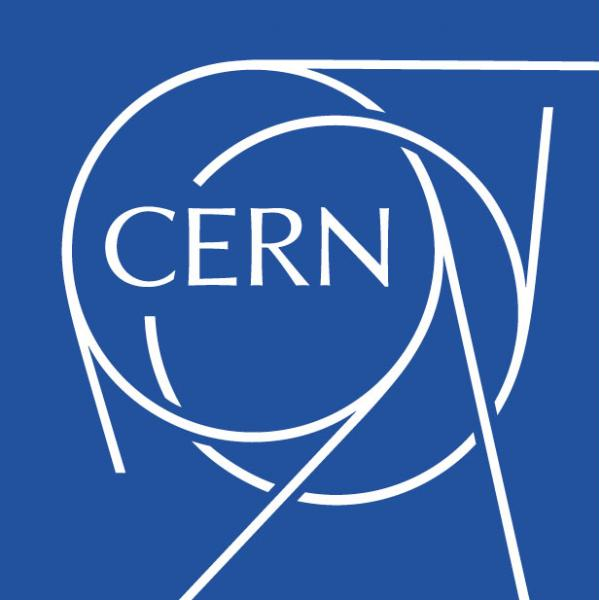 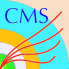 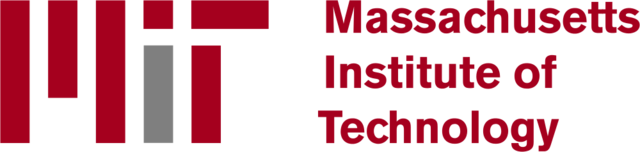 The CMS Experiment
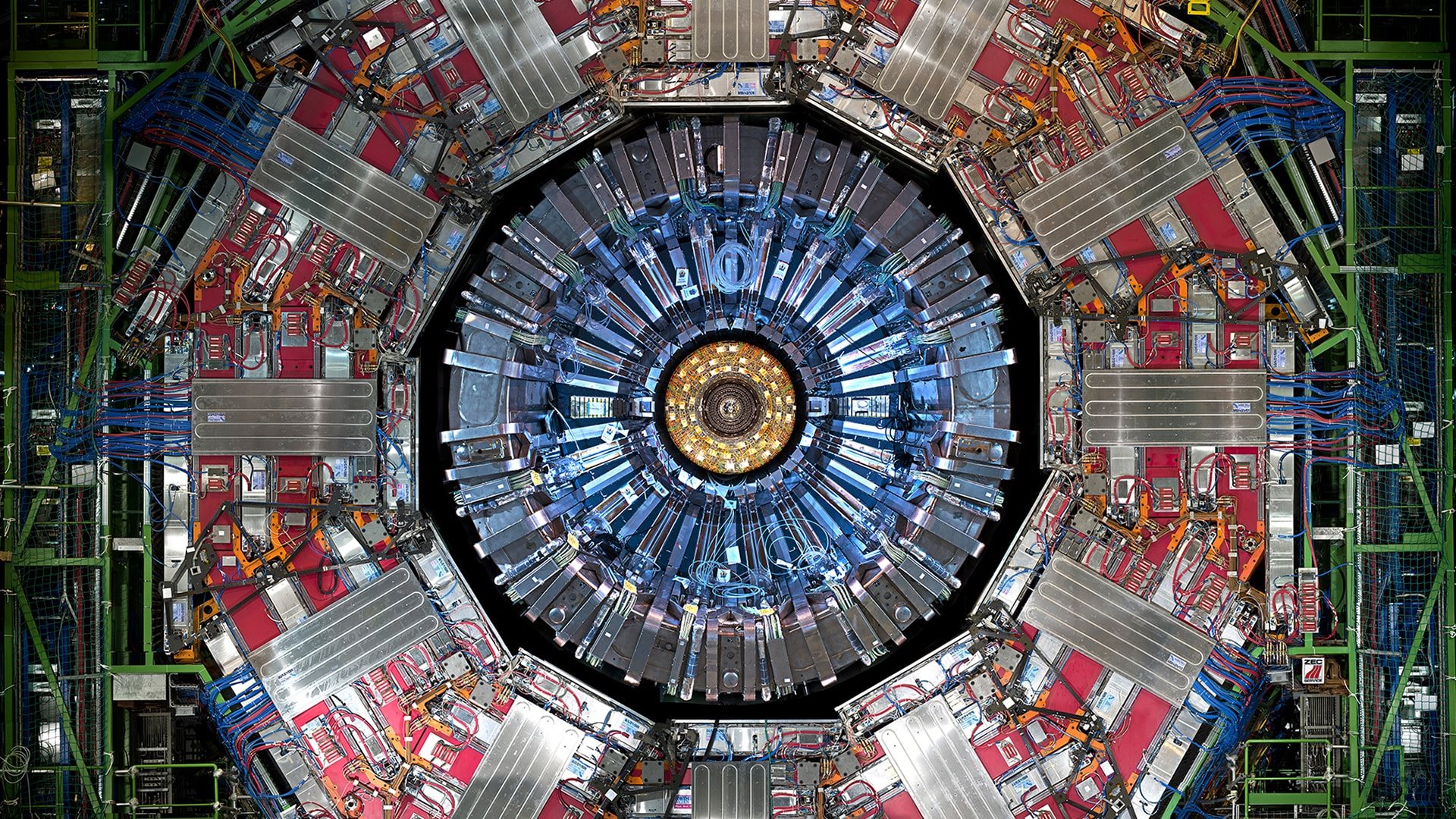 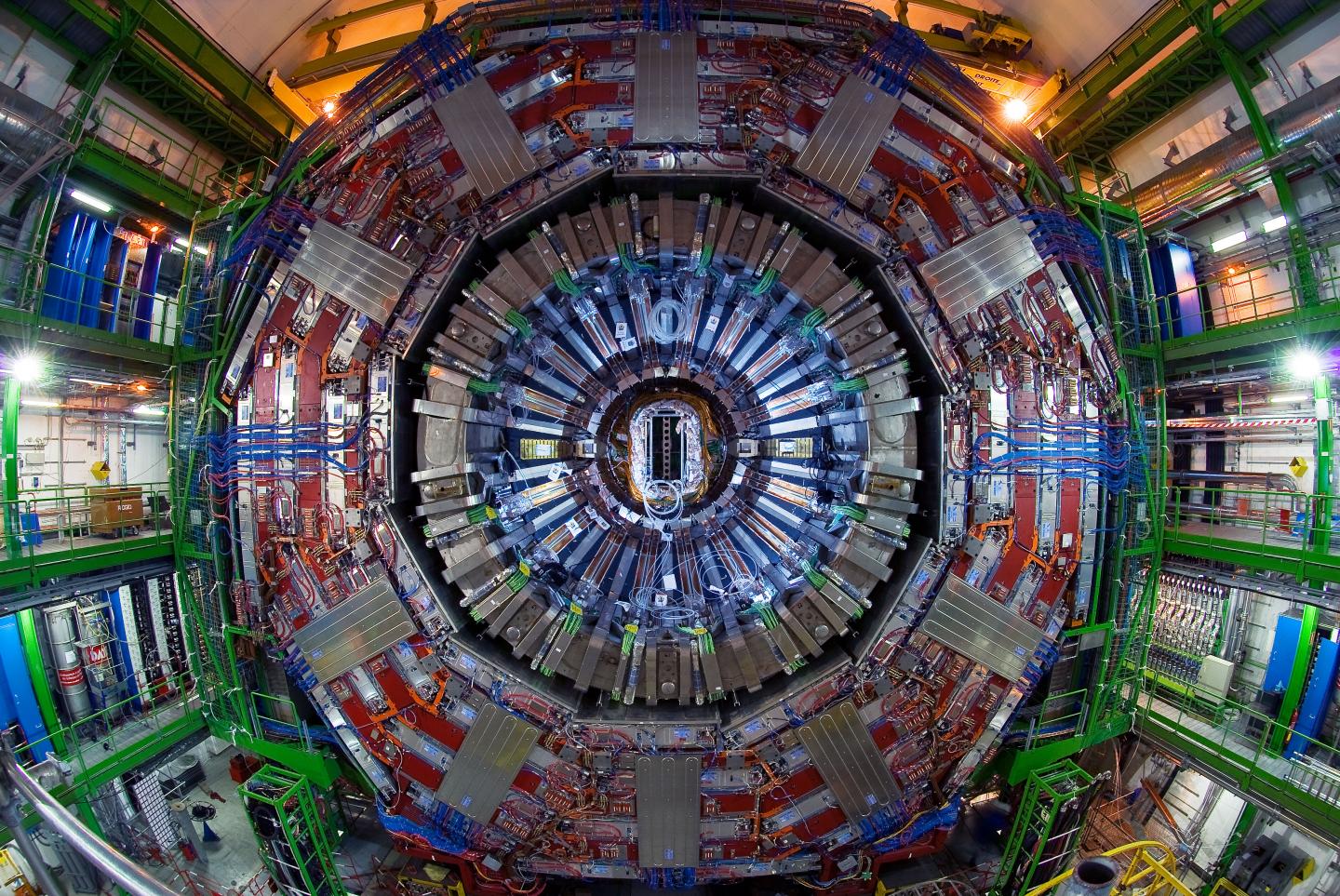 CHEP 2019 - Fabio Espinosa
A large general-purpose particle physics detector built on the French side of the LHC (Large Hadron Collider), CERN. 

CMS is a collaboration of several subsystems, among them: Tracker, ECAL, HCAL, RPC, HLT and CSC.
2
Imagine you’re a CMS physicist doing analysis…





And of course, you need data.
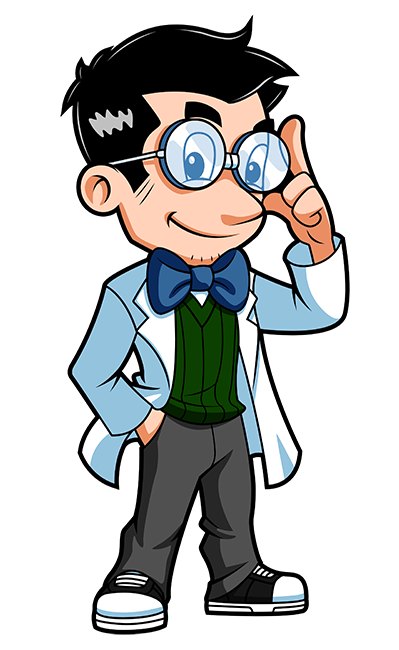 3
*Cartoon courtesy of pngfly
But you know data from CMS must be evaluated carefully…Where would you find data deemed GOOD.
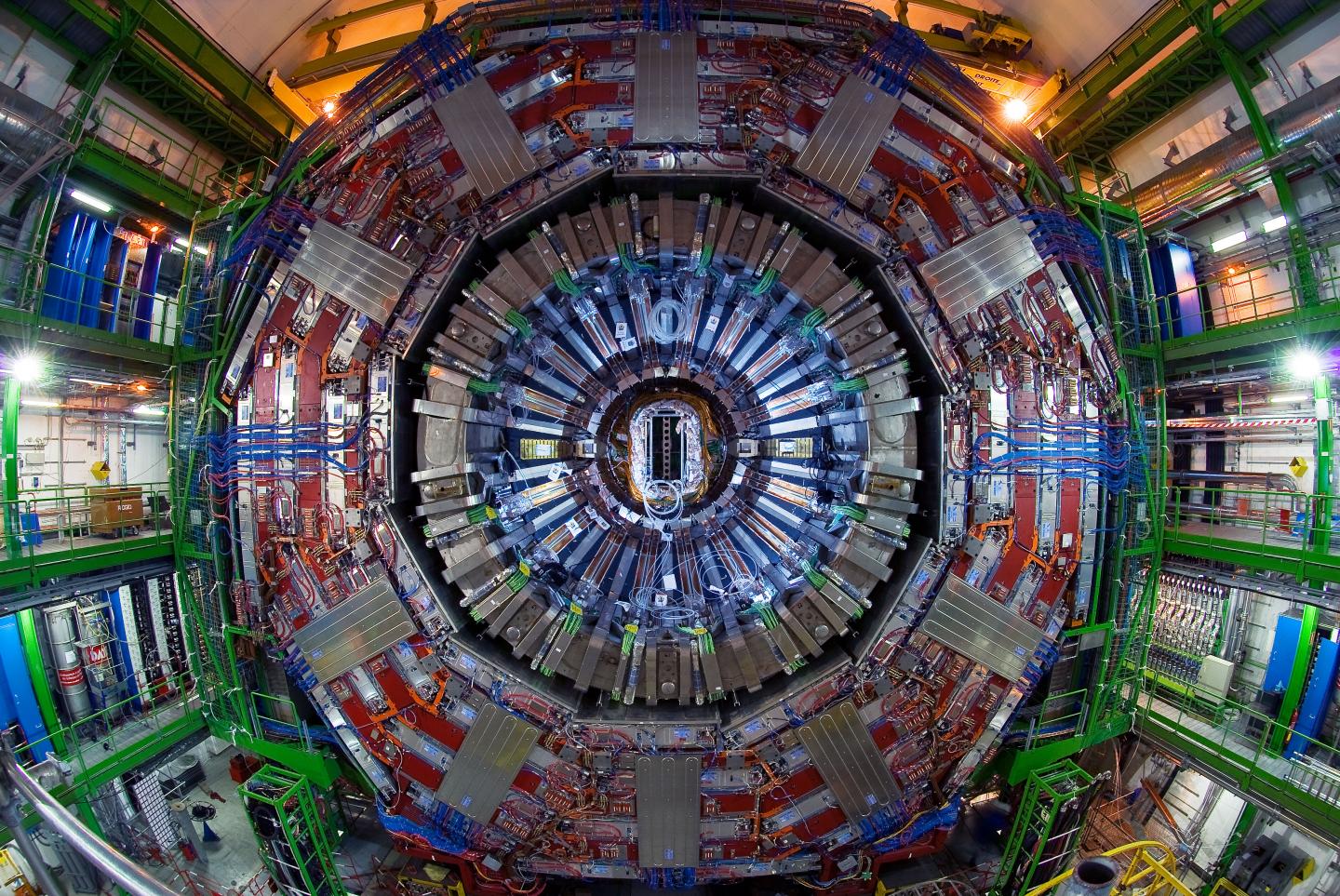 4
[Speaker Notes: You know not all data from CMS is good, sometimes one detector is turned off, sometimes there is a problem for a specific subdetector]
You would have to go to every subdetector group and ask them each for their GOOD data.
5
CHEP 2019 - Fabio Espinosa
6
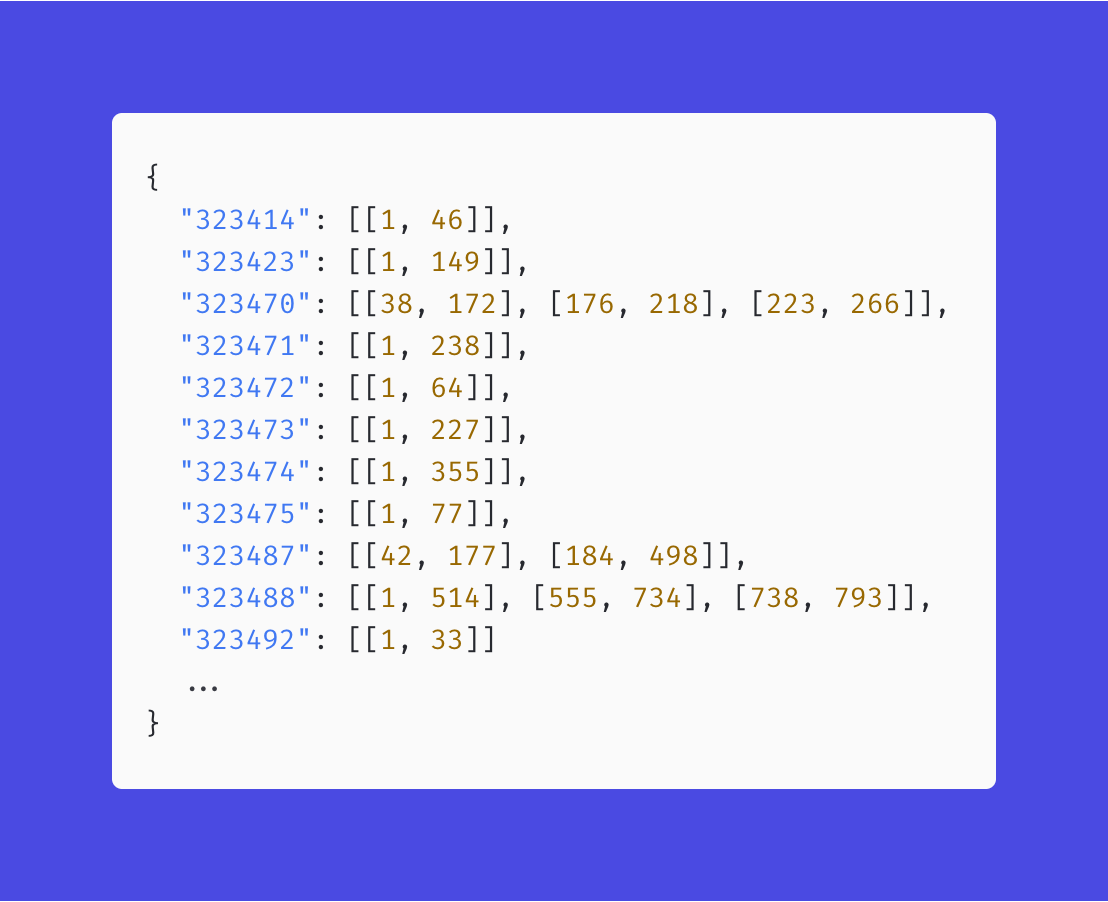 Runs
Ranges (lumisections*)
Good data is referenced from what we call a GOLDEN JSON.

A golden JSON is a format of intervals. Which refer to the Data that was GOOD for ALL subdetectors.
CHEP 2019 - Fabio Espinosa
Fragment of golden JSON.
*In CMS every interval goes by the name of Lumisection. A Lumisection is approximately a 23 second interval. A run contains an arbitrary number of LS.
7
How do we arrive to the golden JSON?
We ask every subsystem to certify physics data.

But where will they enter their certification result?
8
Introducing…
The new Run Registry




A Web-based tool to bookkeep results 
Responsible for aggregating the GOOD data.
9
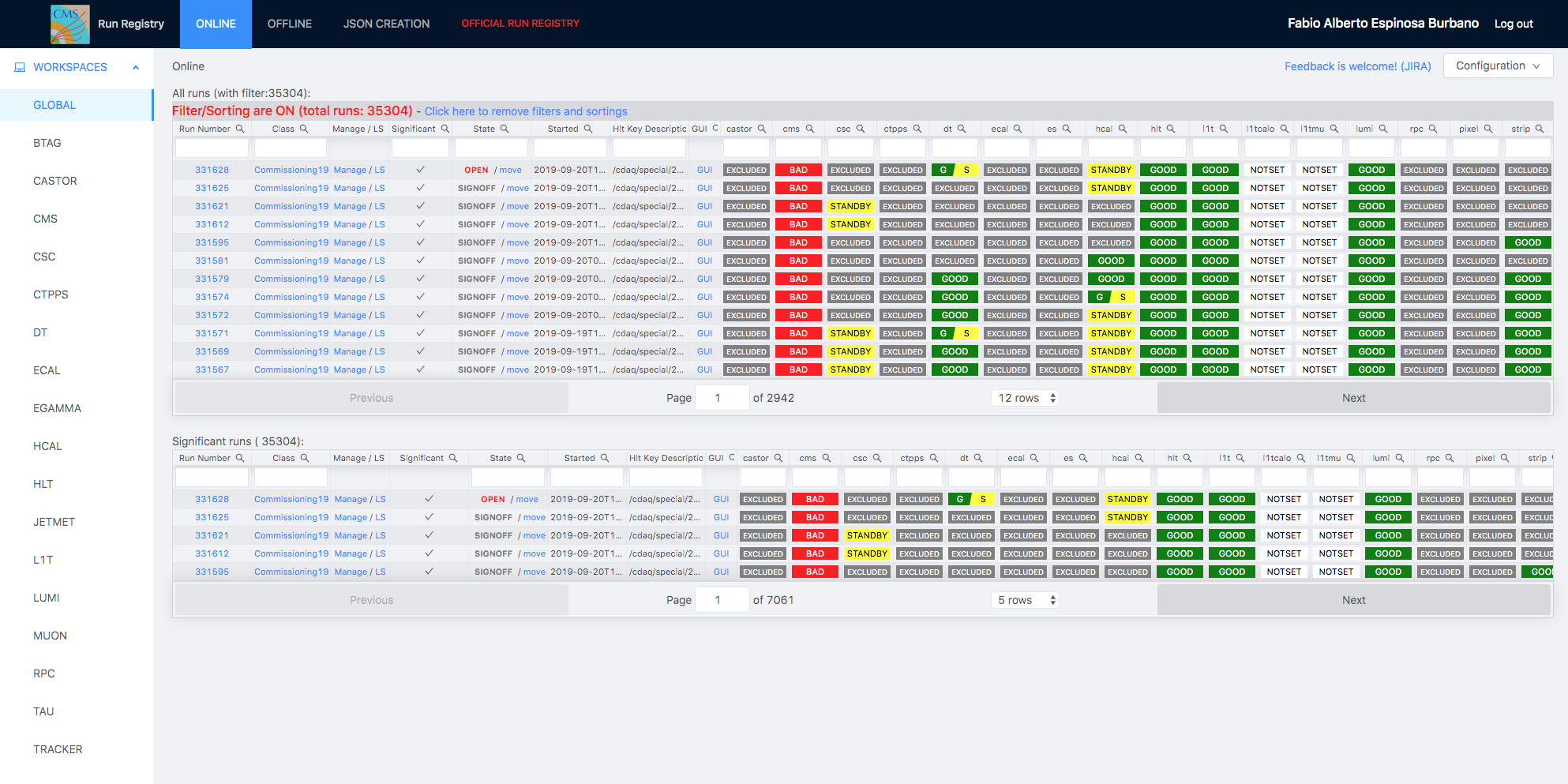 10
The application is divided between Online and Offline
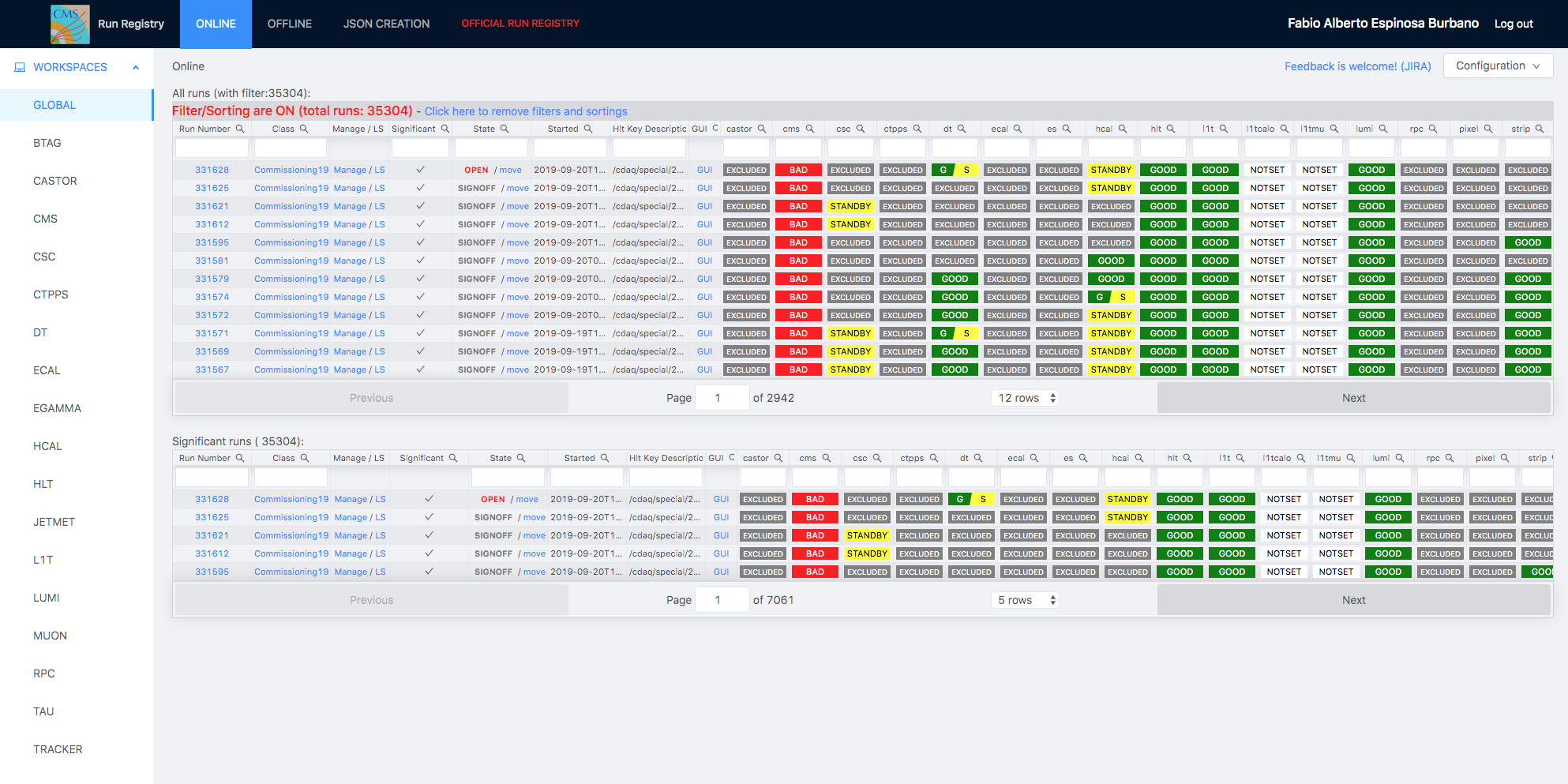 11
[Speaker Notes: Online is used by the P5 SHIFTER who is then responsible of entering data in an urgent fashion]
If we switch to offline we see datasets:
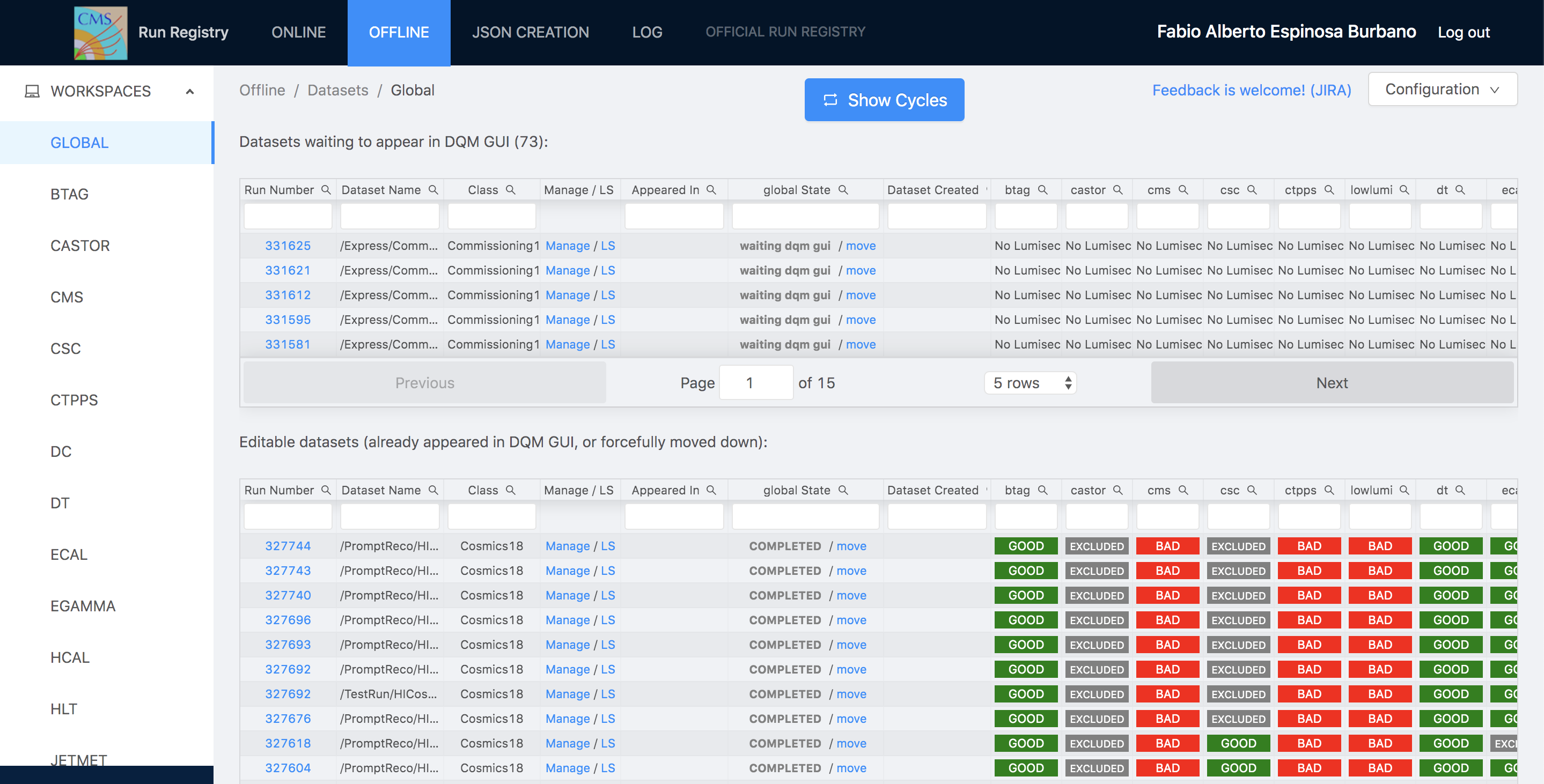 12
[Speaker Notes: Say all the component’s being good -> golden json]
Every subsystem has its own workspace.
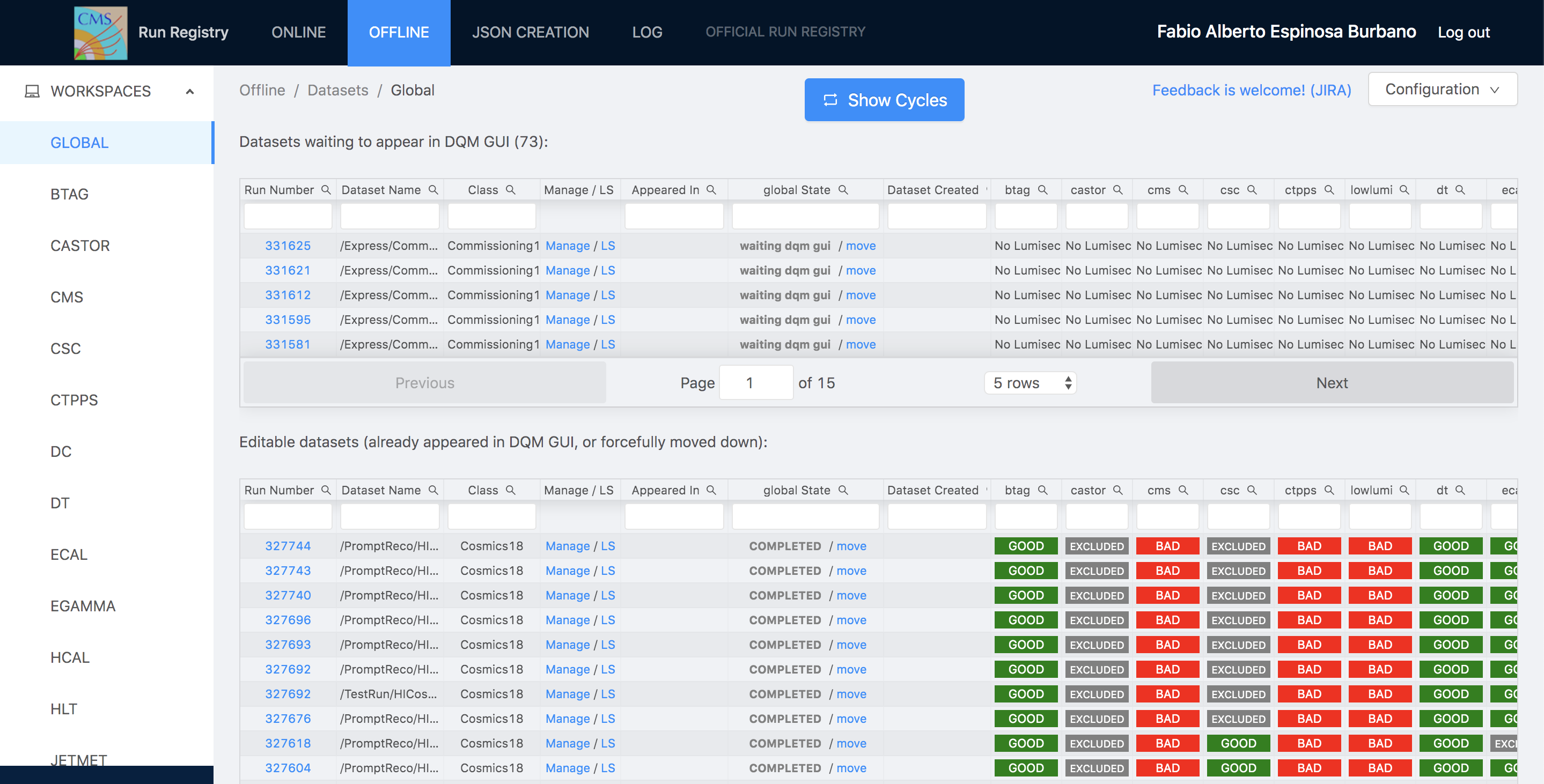 13
A run/dataset can have GOOD and BAD lumisections
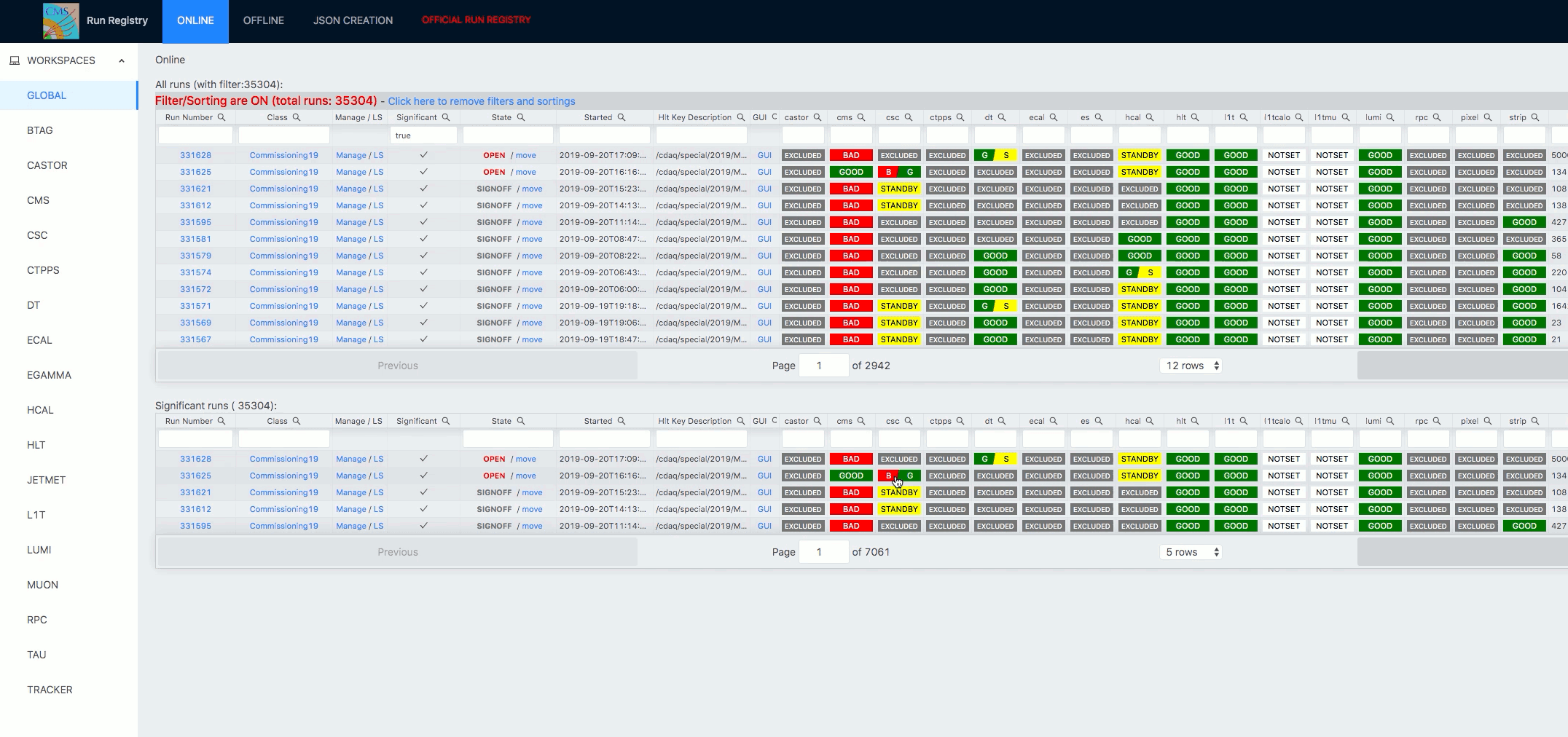 14
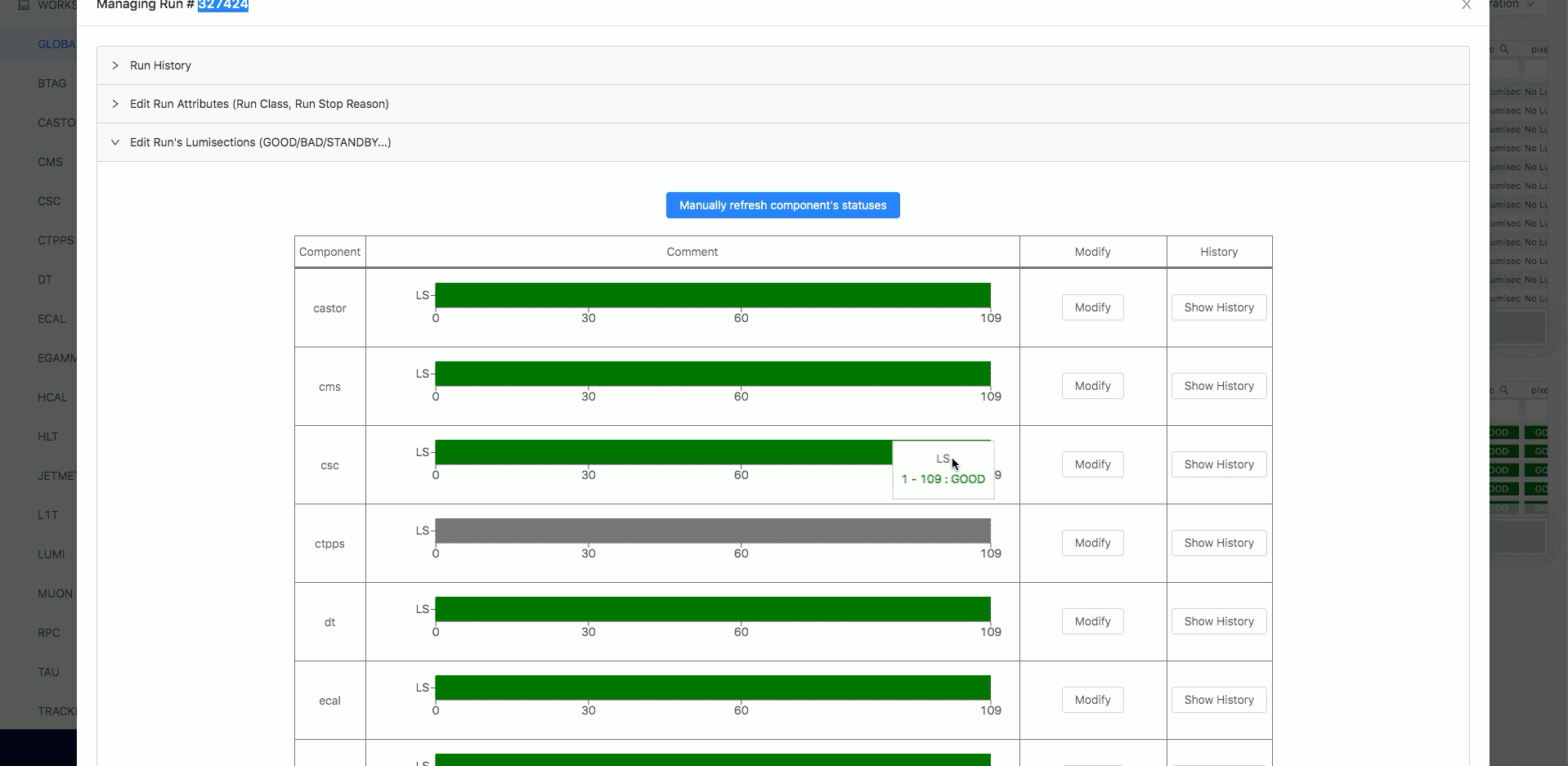 15
History:
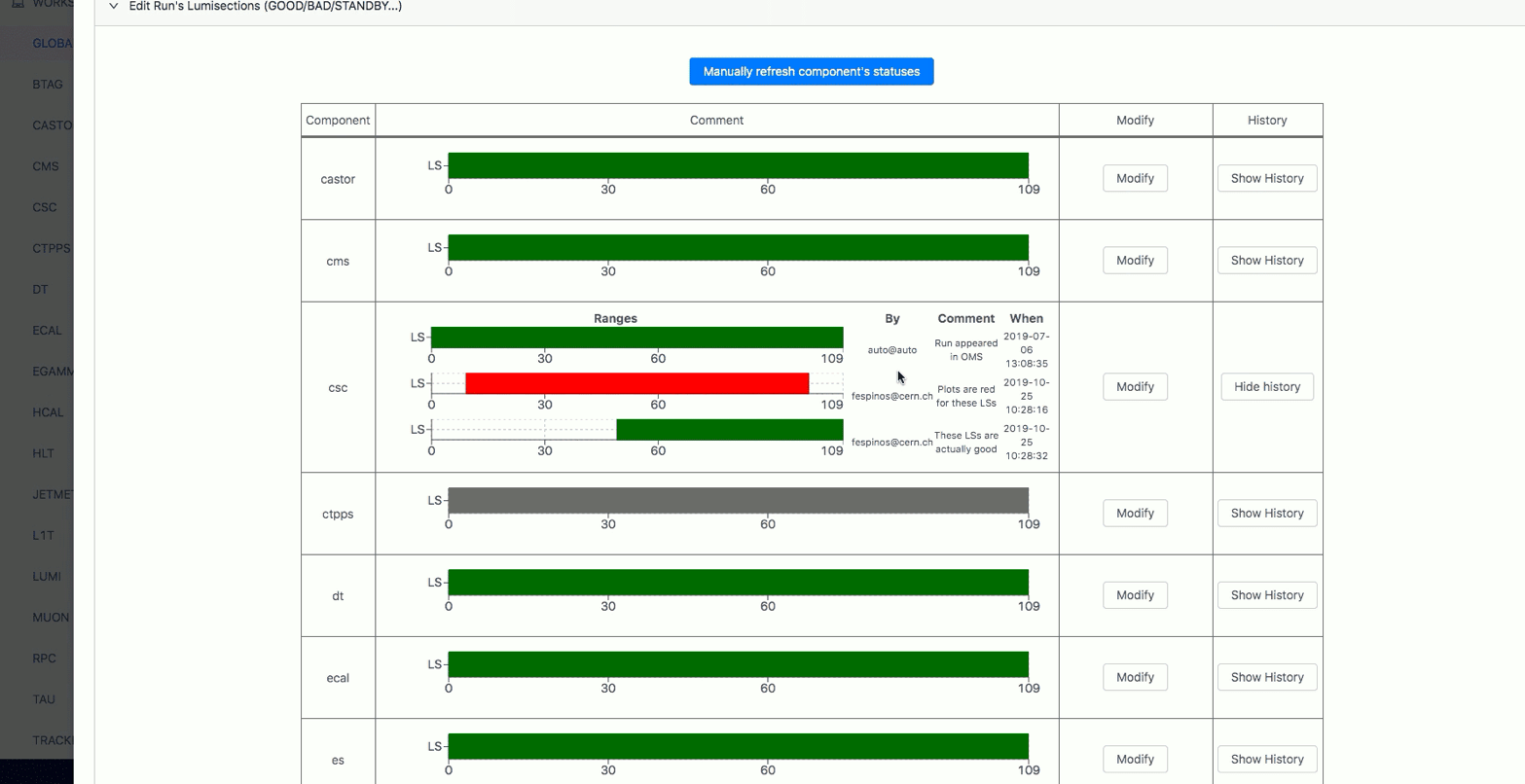 16
Useful for Machine Learning in the future
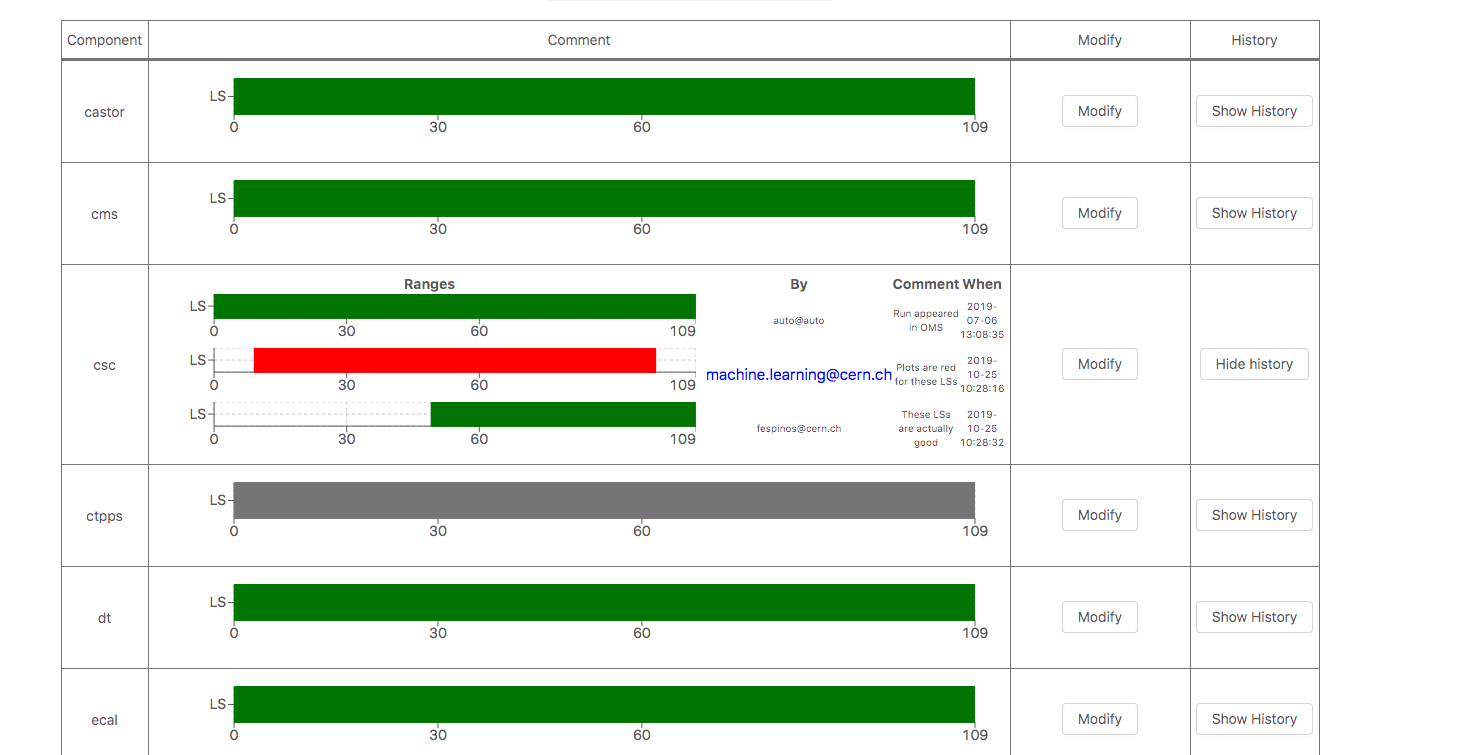 17
Every event is logged in the database
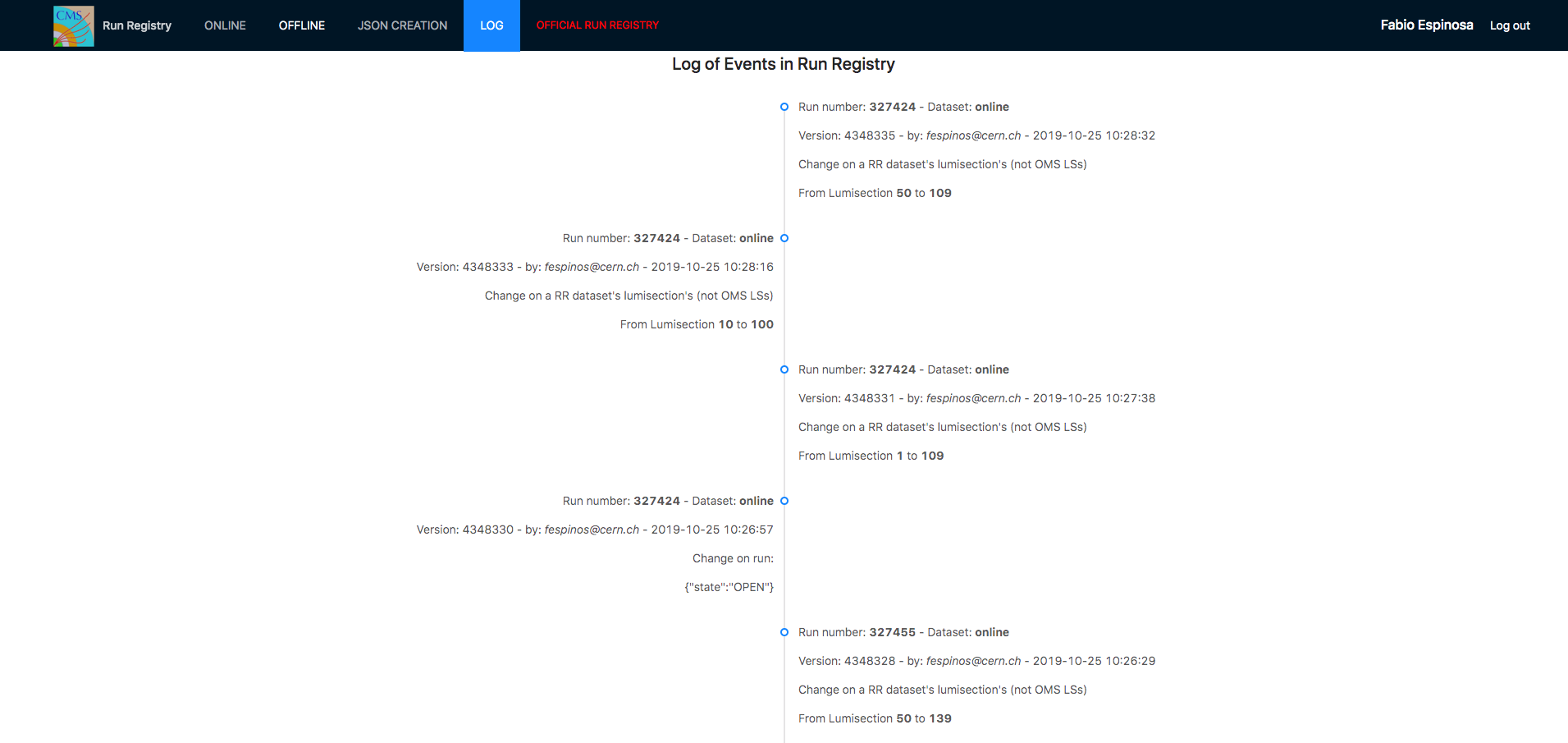 18
[Speaker Notes: Increase the font size to make it readable]
Event in detail
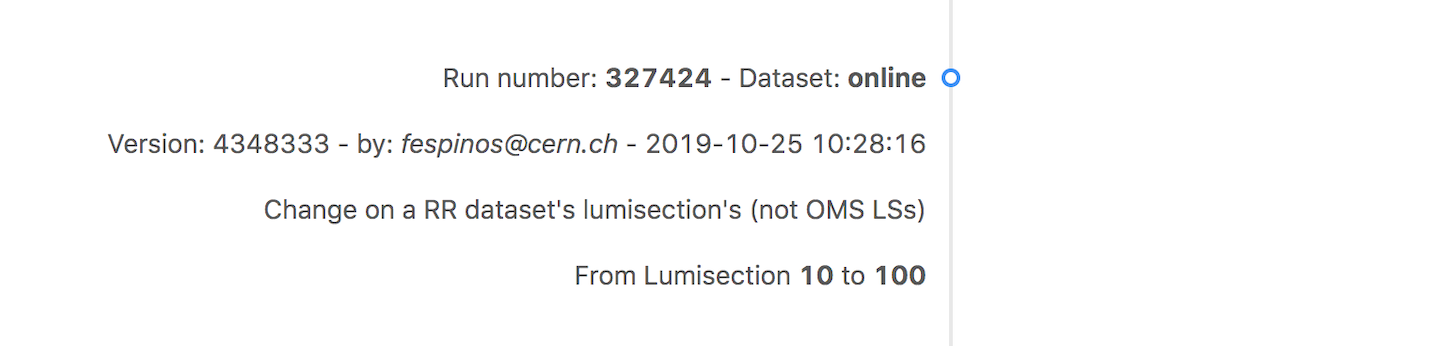 19
Event sourcing
Current State
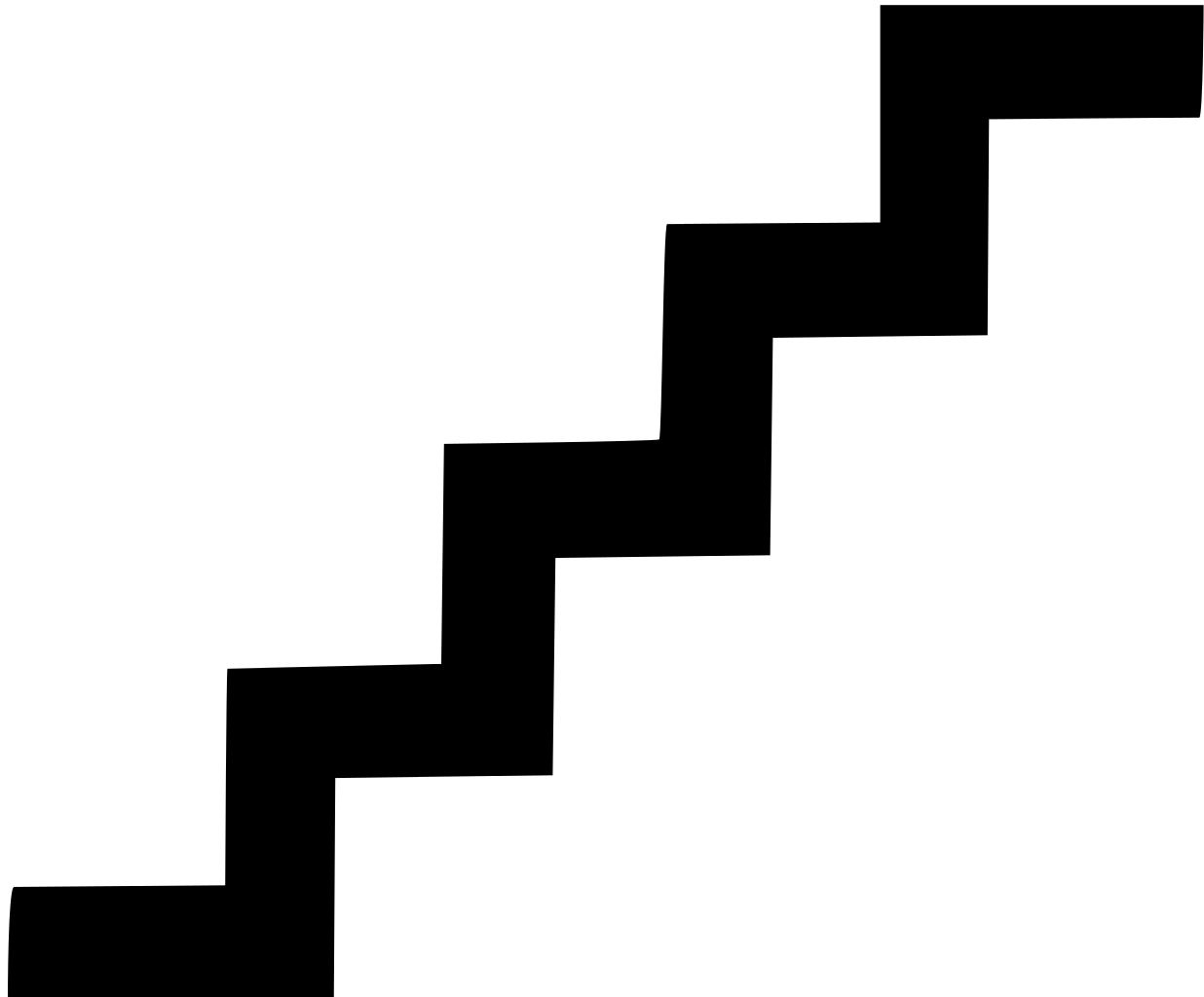 Stairs: Every step is an event.
Event (id=2): Lumisection 10 — 100 from Run 323000 in component CSC: Status BAD.
20
Reconstruction at an arbitrary point in time
Current State
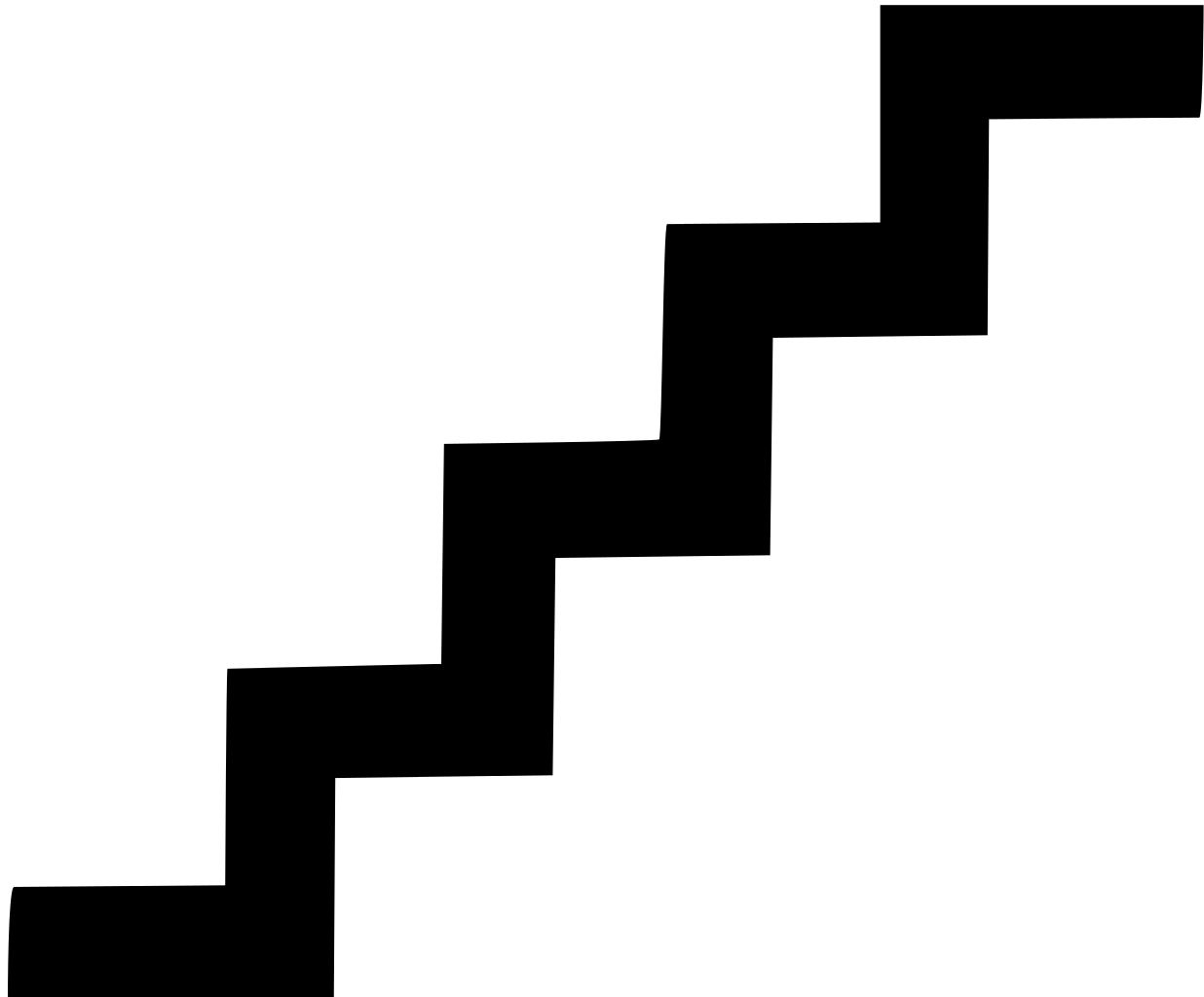 Stairs: Every step is an event.
Golden JSON produced here
Reconstruction until Event X
More or less like this Git feature:
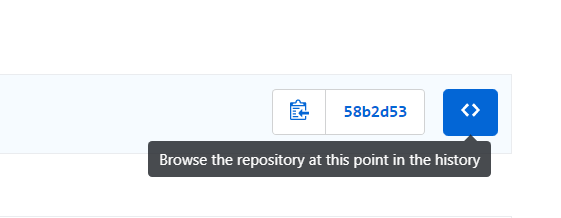 21
In a Postgres database using JSONB
Notice we introduce subsystem_x out of nowhere.
Meaning, in the future, if new subsystems come along, there is no need to perform db migrations, we benefit from schemaless JSONB fields.
SELECT run_number, lumisection_number, mergejsonb(flags ORDER BY event_id) as “aggregate”
FROM Events
GROUP BY run_number, lumisection_number
*Mergejsonb is a custom aggregate we defined in the database previously
22
The problem
We have to label 32,703,648 Intervals (lumisections) only from past data. So expect this value to increase with time. We need to save it in a 20 GB db.
We have to be able to search for them in a matter of miliseconds.
We have to be able to produce a golden JSON in a reasonable amount of time (we made it to under 1 second). 
We already had a RR before, it was built with the best technology of 2009. We want to have all the useful functionality we had before plus more.
23
Caching
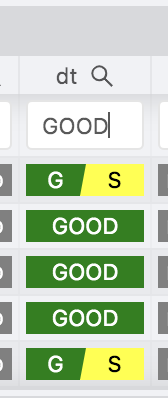 Imagine querying for all runs which had lumisections labeled as GOOD for subsystem DT.
Searching it in the Event table is not efficient.
We need a table that shows the current state for all runs/datasets.
Every time we update the event table, we also update the “cache” table using transactions. Therefore the cache is never out of date
24
Conclusions of Event sourcing architecture
Handling event sourcing is possible in a normal SQL database (in our case Postgres worked fine).
Using event sourcing, you get a log of what happens in the whole application for free.
Using caching enables us to make queries extremely fast, in the order of ~1 second.
Using caching is easy with event sourcing since we know exactly when to invalidate the cache.
CHEP 2019 - Fabio Espinosa
25
Status on the new Run Registry
The new RR has already been used in production, during data taking in the last half of 2018, 644 runs were signed off. 
We are now starting to use it for production in Offline.
The event sourcing schema proved to be extremely useful for debugging the results of certification.
26
The stack and architecture
Fullstack Javascript application.
Front end uses Next.js and React.js.
Backend programming language: Javascript (Node.js with an express web server).
PostgreSQL database (20 GB).
API client is distributed as a Python package.
27